2024-2025
CHANDLER EDUCATION FOUNDATION
SCHOLARSHIPS
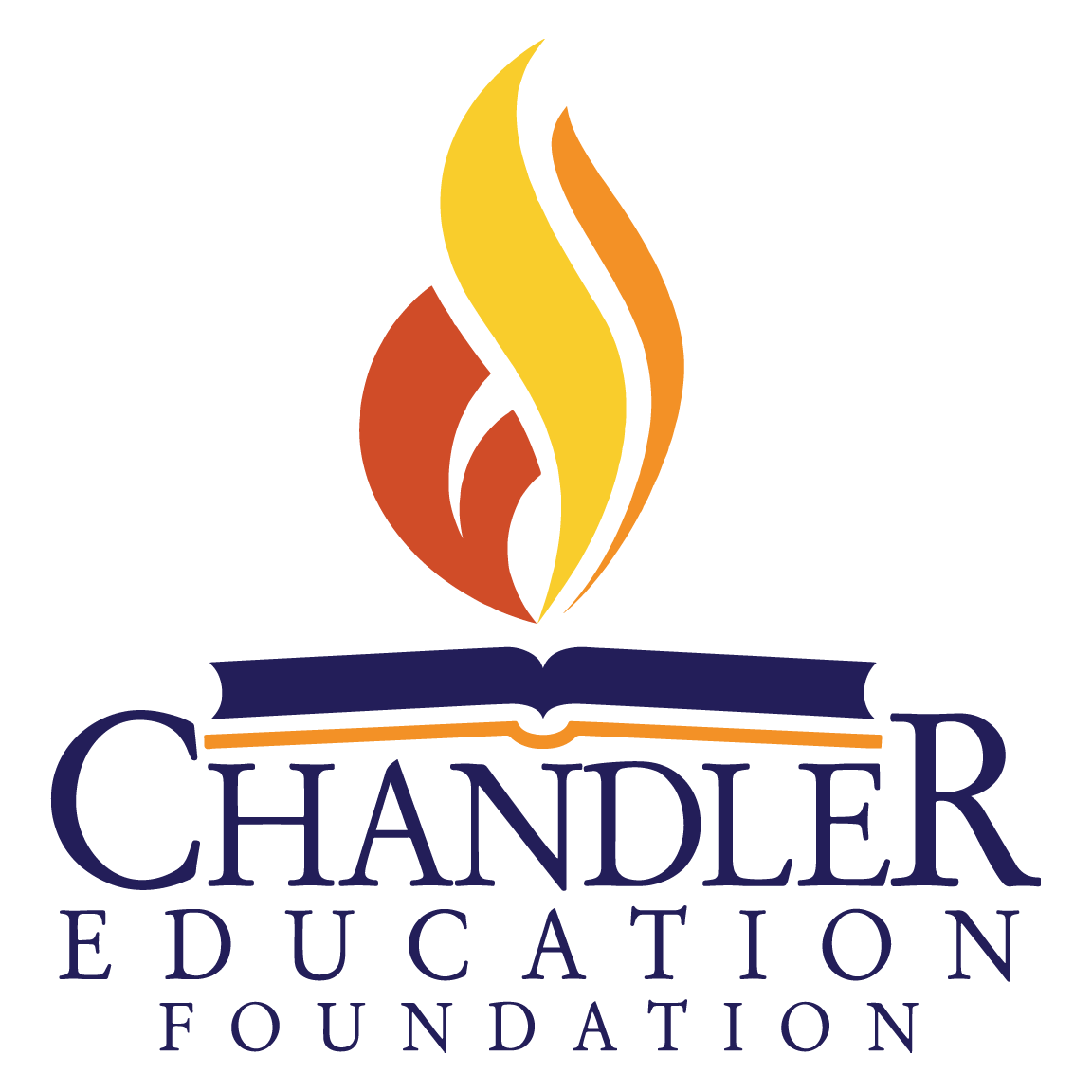 Founded in 1986, the Chandler Education Foundation (CEF) is a 501(c)(3) nonprofit organization whose purpose is to ignite community fundraising to fuel access, innovation, and excellence within the Chandler Unified School District (CUSD). 

Our priorities:

Equitable ACCESS to learning and enrichment opportunities.
INNOVATION that sparks curiosity and reimagines possibilities for the future.
Academic EXCELLENCE that kindles the potential of CUSD students, staff, and community.
SCHOLARSHIP OPPORTUNITIES
IMPACT CHANDLER – SERVICE LEADERSHIP
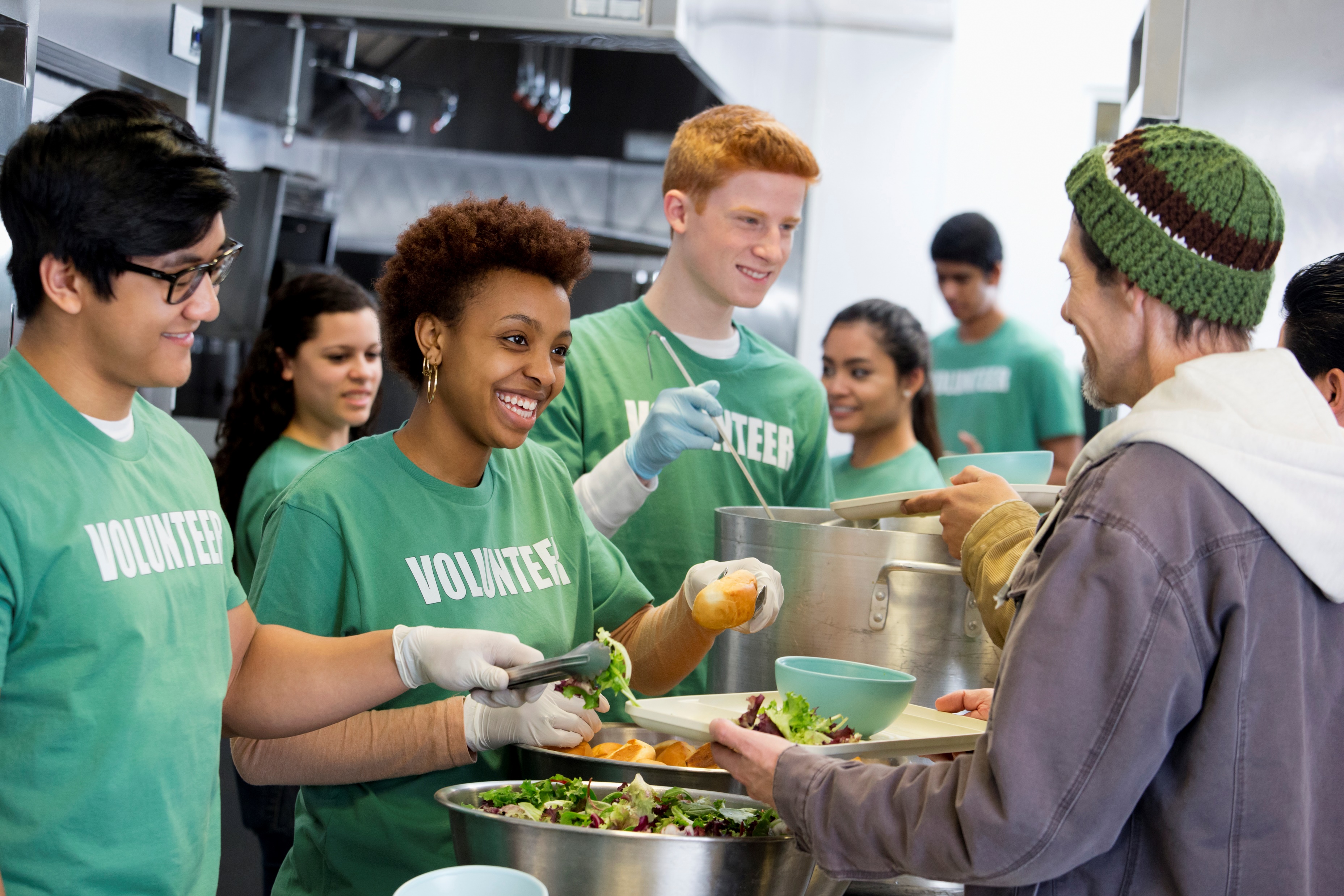 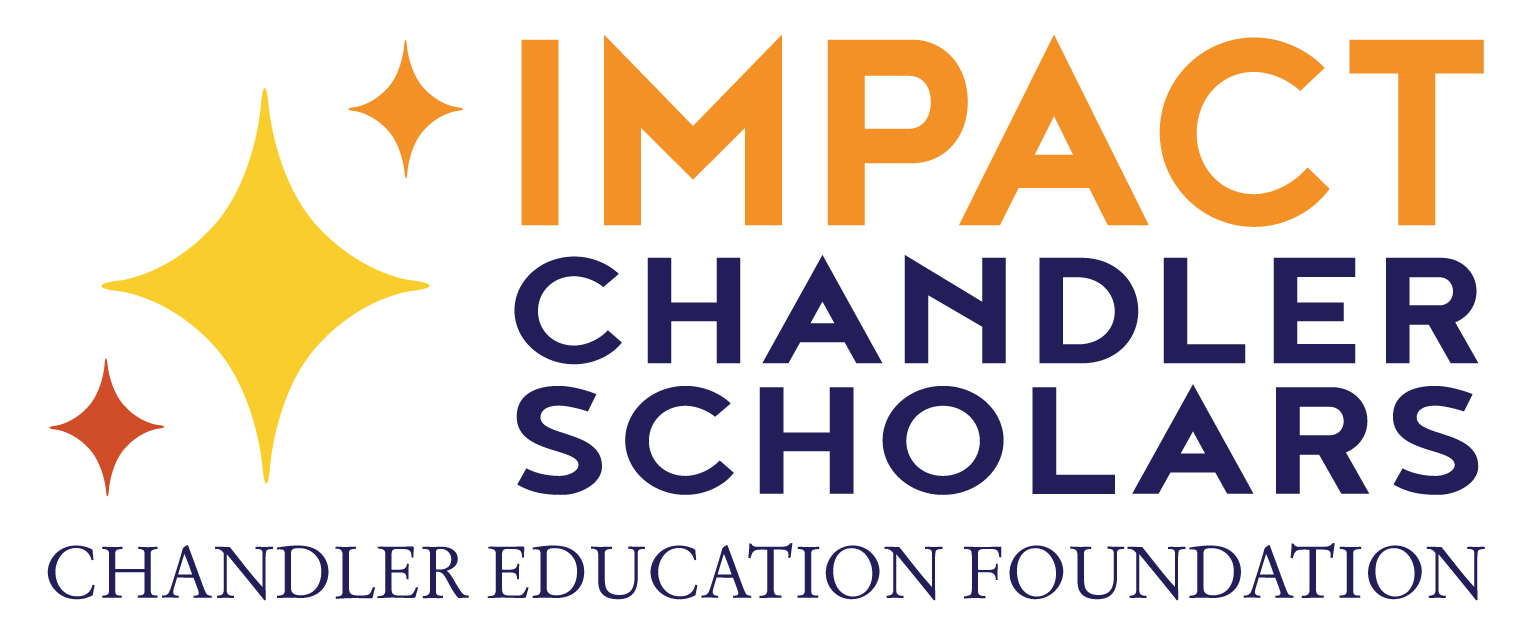 Designed to facilitate support for the local community while providing students with professional development and recognition opportunities. 
Register online through Infinite Campus at any time
3 levels of recognition
IMPACT LEVELS
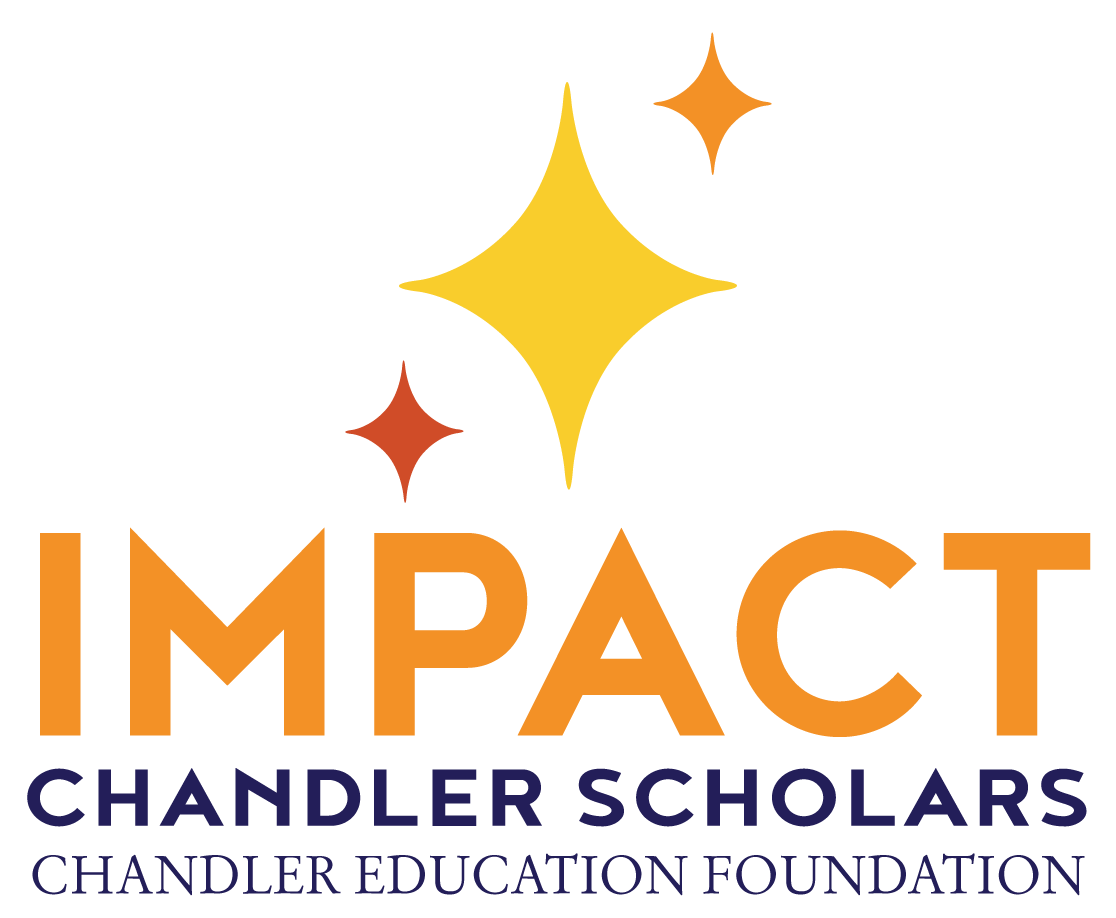 REQUIREMENTS
Enroll in IMPACT Chandler Program through Infinite Campus
Volunteer in the local community and submit hours for approval 
Maintain high attendance and academics
PARTICIPATION
Submitted & been approved for 100 hours+ of community service
Maintained at least a 95% cumulative attendance
Maintained a weighted GPA of at least 3.4
HONORS
All of the requirements for HONORS + 
Submitted online scholarship application and been selected by the committee.
SCHOLARSHIP
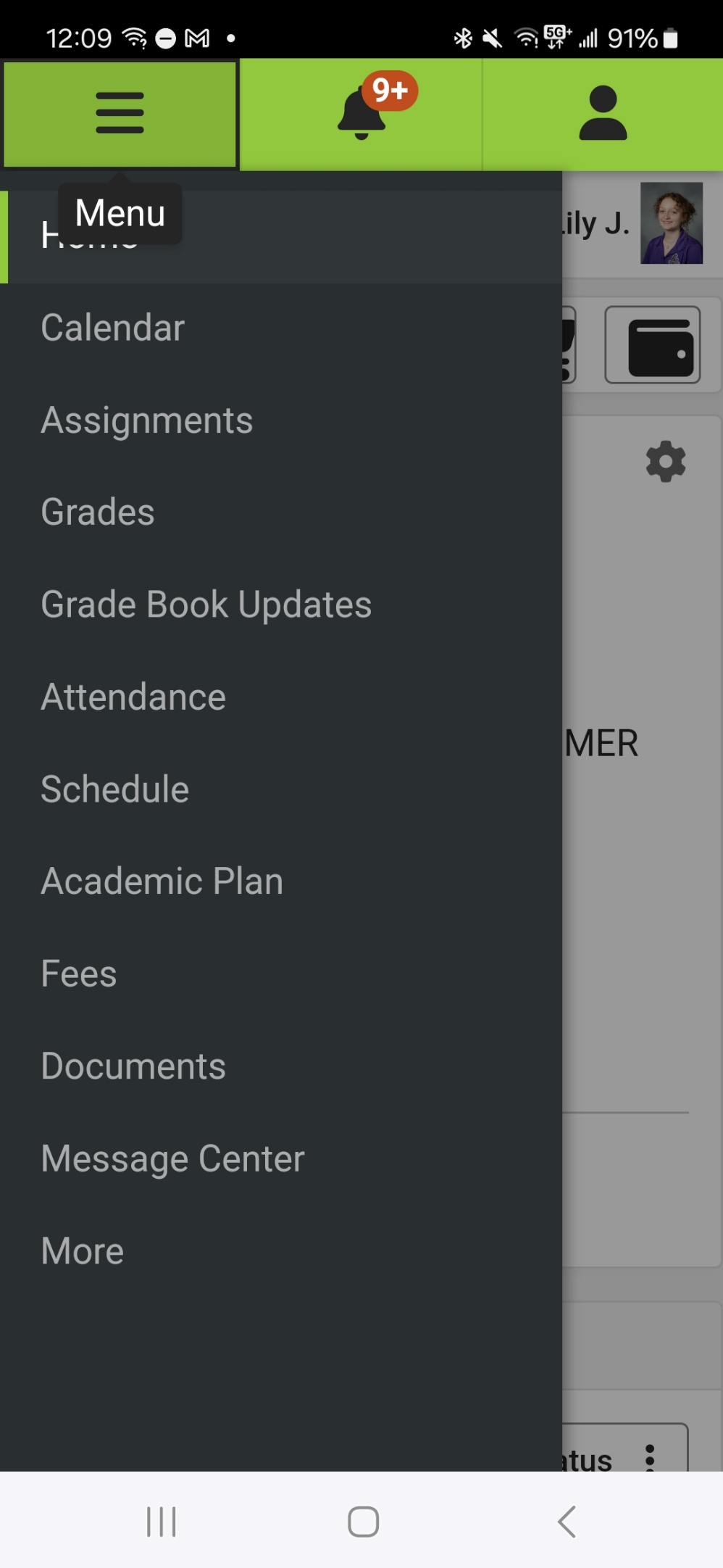 HOW TO REGISTER
In Infinite Campus, click on the MENU button in the top left corner of your screen 
Click on ‘MORE’ at the bottom of the list of options
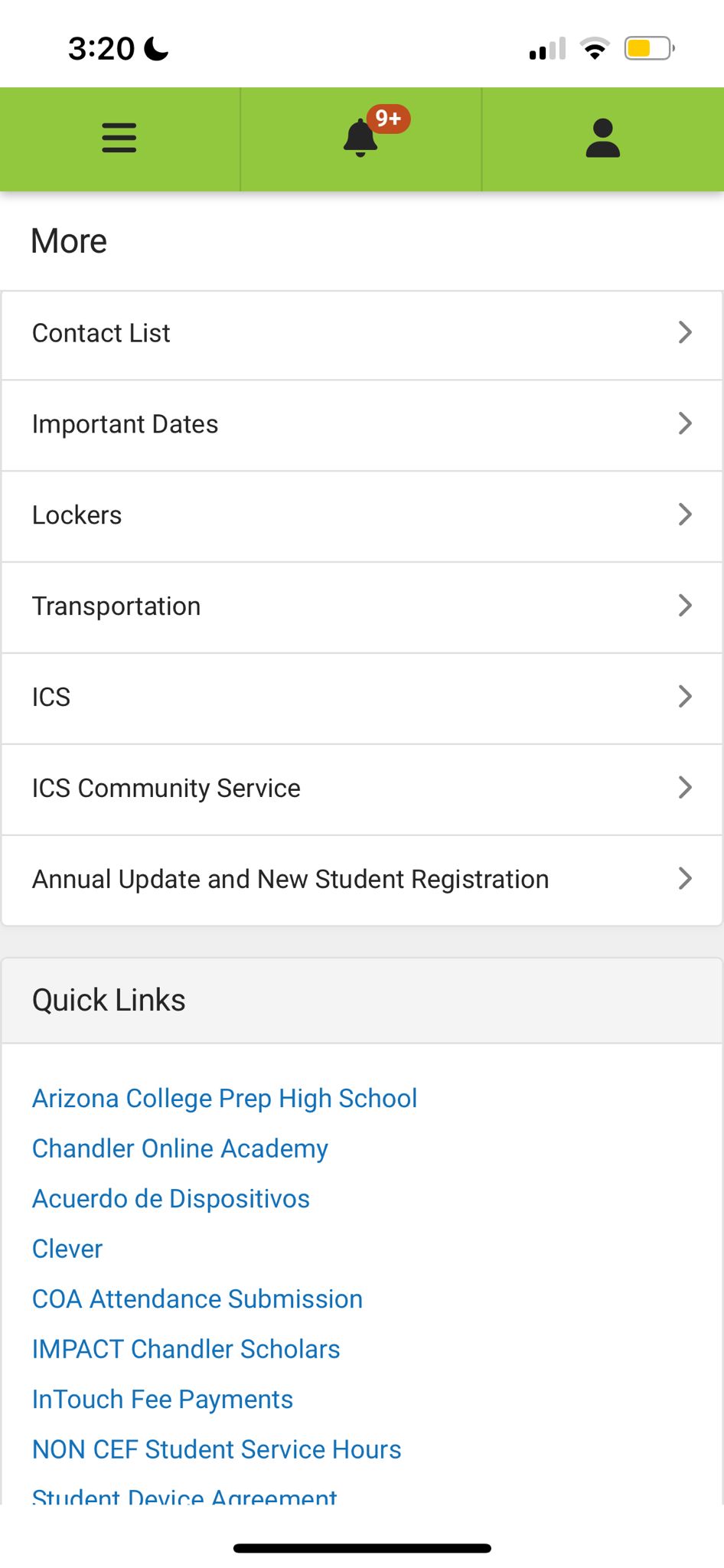 HOW TO REGISTER continued
3. Click on ICS to register as a participant in the program

Click on IMPACT Chandler Scholars to submit your hours
STUDENT DASHBOARD
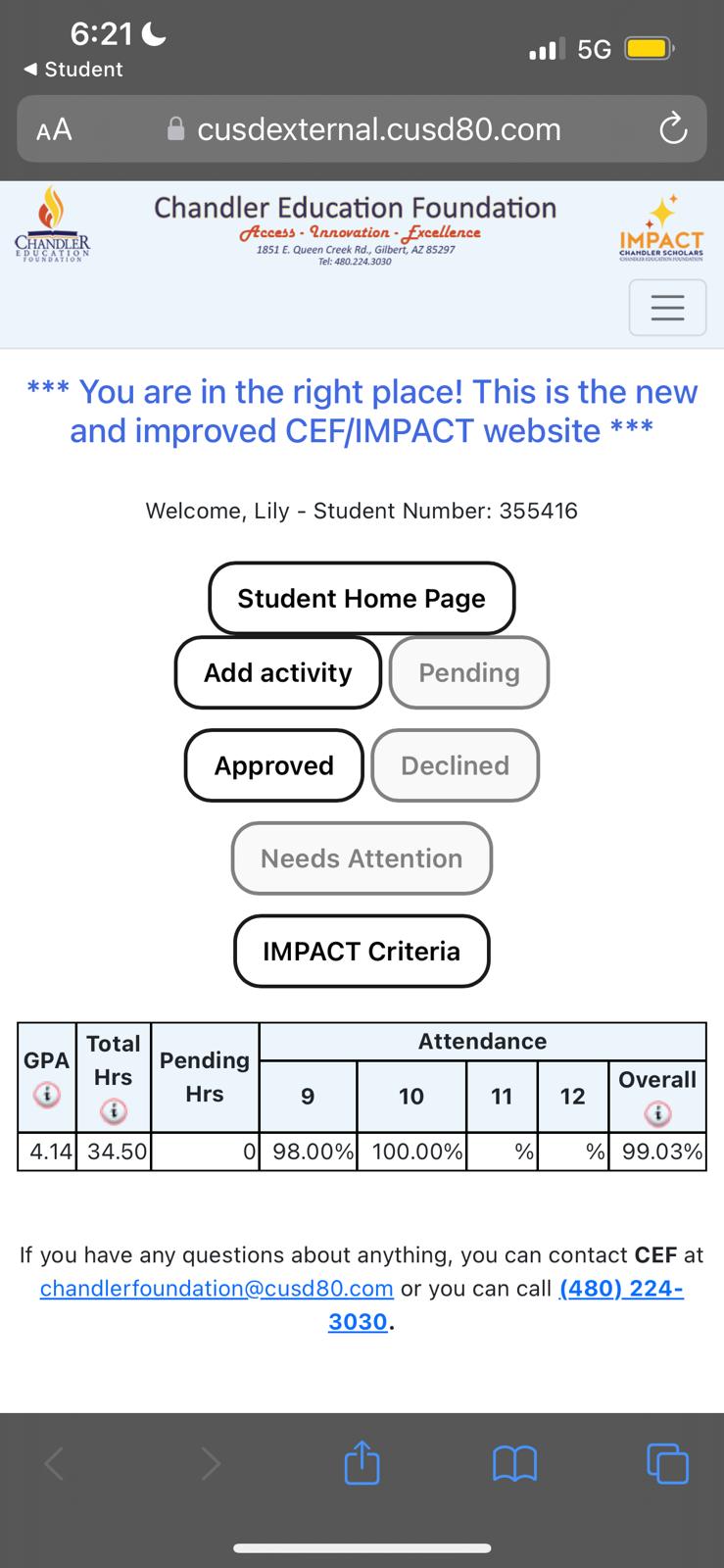 Summary of your IMPACT criteria to date.

Navigation buttons:
Add activity = submit hours
Pending = hours that have been submitted but not yet reviewed
Approved = chronological record of all approved hours
Declined = chronological record of all declined hours
Needs Attention = CEF staff have asked follow up questions about a submission that need to be answered before hours can be approved. 
IMPACT Criteria = reminder of the requirements and process for the program.
HOURS SUBMISSION
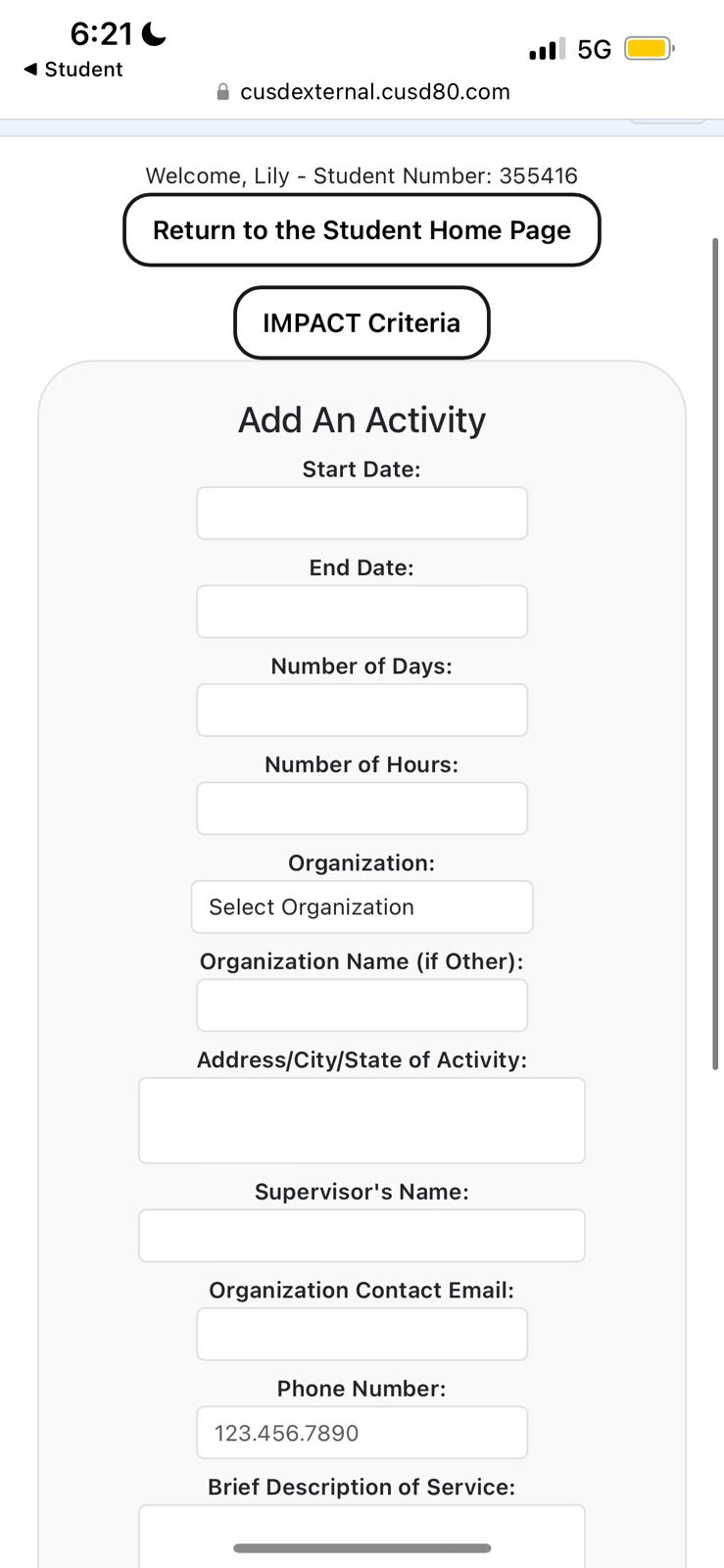 When submitting hours:

Only hours conducted during the current academic year are accepted. 
No more than 10 hours in a single day. 
Provide a thorough description that helps CEF evaluate the service activity. 
Use proper grammar and punctuation in submissions.
Refer to the Program Criteria and Guidelines for activities that are eligible for submission.
HOURS SUBMISSION
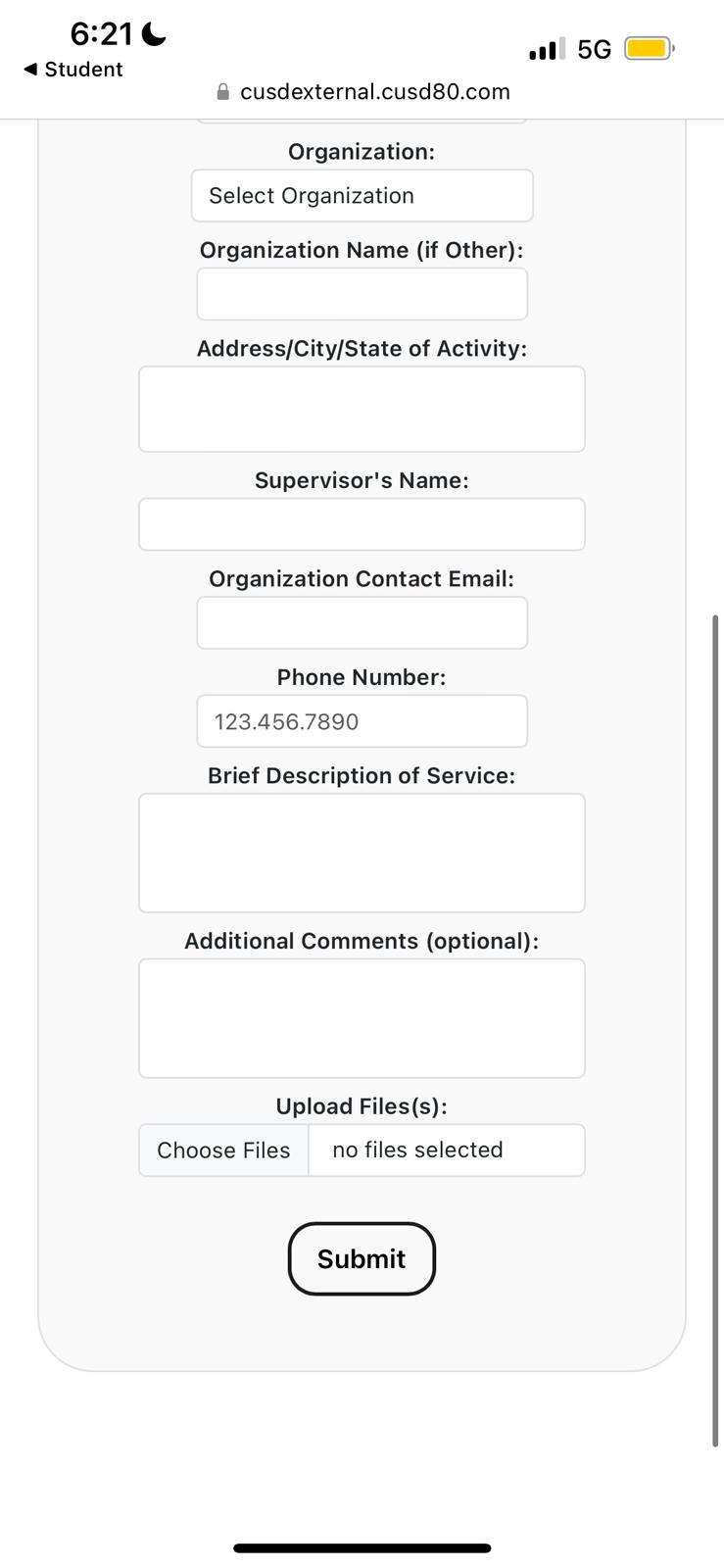 File upload: 

Is optional. 
Helpful for service with organizations such as Feed My Starving Children to provide a photo of the work completed. 
After submitting, you and your parent will receive a confirmation email and you will be able to see the submission under ‘Pending’ on your dashboard.
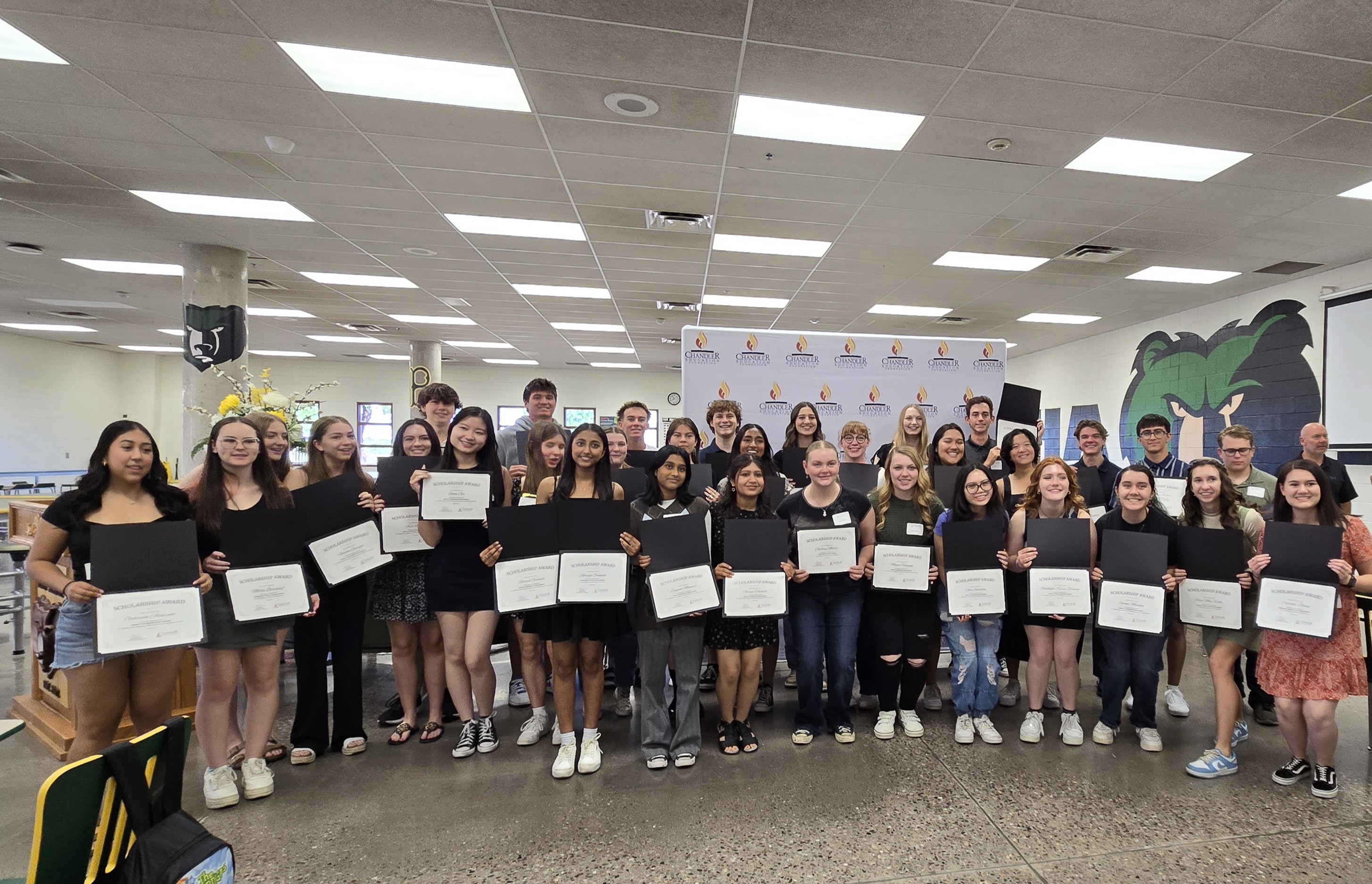 DONOR SCHOLARSHIPS
DONOR SCHOLARSHIPS
More than 100 awards available established and funded by local individuals and organizations to support CUSD students.

Award criteria varies based on the priorities of the Donor. 

Seniors will fill out one universal application form and based on your responses, you will be notified which scholarships you are eligible for. 

Some will have additional essay or other questions you will need to submit to be considered.

Students can win multiple awards. 

Award winners are invited to attend the Scholarship Celebration at your school where you will have a chance to meet and thank your donor. 

Once enrolled at your college/university/technical school, you will upload documentation verifying enrollment for the check to be processed.
HEADER
HEADER
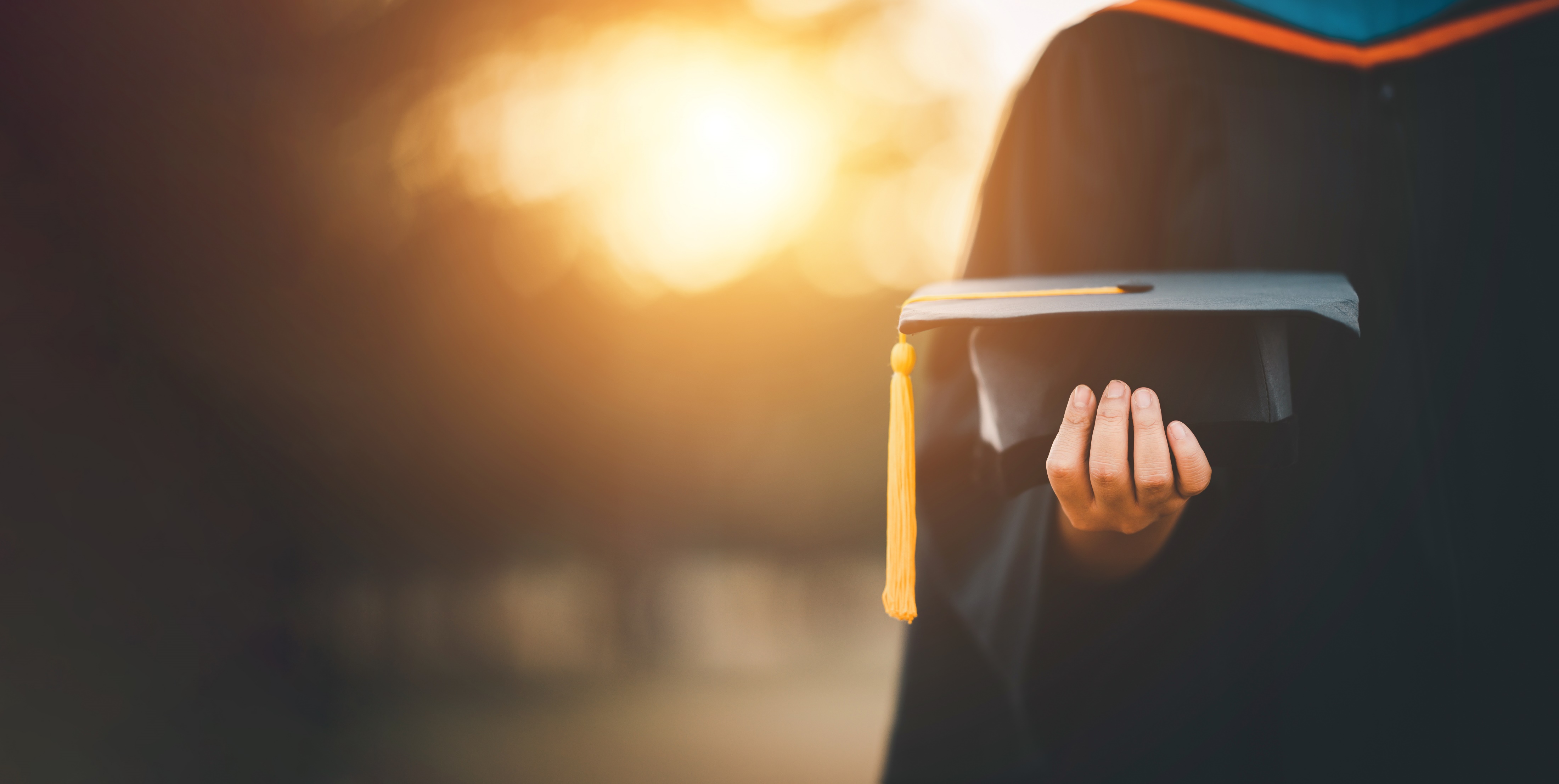 FOUNDATION SCHOLARSHIPS
FOUNDATION SCHOLARSHIP
New for 2025!

Some students are not able to volunteer or earn high grades due to work or family commitments. 

Aims to support students with financial need who want to pursue further study but don’t meet the ‘traditional’ scholarship requirements.

Must complete the universal application form and based on responses, additional questions or an essay will need to be submitted to be considered for the Foundation Scholarship.
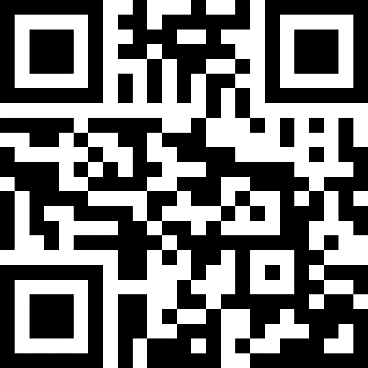 HOW TO APPLY
Visit: https://www.chandleredfoundation.org/what-we-do/scholarships/

Scroll down to the Apply Online button, click, register, and select the CEF Universal Application to start.
NOTE:

Application platform will open January 6, 2025. 
Deadline to submit is Monday, March 24, 2025 (last day of Spring Break)
Some applications will require FAFSA information to submit
Be sure to ask your references in advance for their permission.
QUESTIONS?
CONTACT CEF:

info@chandleredfoundation.org

480-224-3030

www.chandleredfoundation.org

@chandleredfoundation
THANK YOU!